RNA-Seq data-analyse pipeline integratie in GALAXY
Van Middelem Robin
Inhoud
RNA-Seq: van datageneratie naar data-analyse
GALAXY 
De pipeline
Testen van de pipeline 
Resultaten
Besluit
RNA-Seq: van datageneratie naar data-analyse
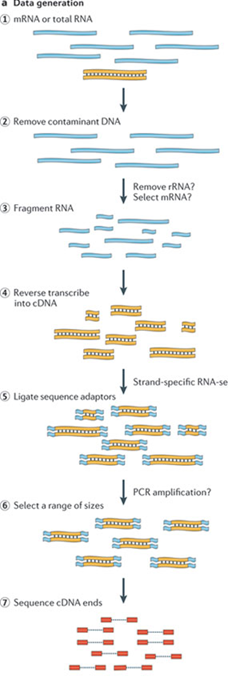 [Speaker Notes: Extractie van RNA
Het verwijderen van DNA contaminatie
Het RNA wordt in kleine fragmenten onderverdeeld
RNA wordt omgezet tot cDNA via reverse transcriptase
Aanbrengen van adaptors die gebruikt worden voor sequencing. Dit aanbrengen gebeurt aan de uiteinde(n) van het cDNA.
Uitvoeren van PCR amplificatie
Bepalen van fragmentgrootte
Sequeneren van de cDNA fragmenten
Na het sequeneren wordt er “raw data” verkregen en kunnen de data-analyses van start gaan. Om te beginnen worden er vaak kwaliteitscontroles uitgevoerd. Zo kunnen er ‘reads’ met een lage kwaliteitsscore verwijderd worden zodat deze de statistische analyses niet beïnvloeden. Ook worden de adaptoren verwijderd.
Datageneratie: 
Extractie van RNA
Verwijderen van DNA contaminatie
RNA in kleine fragmenten
RNA  cDNA via reverse transcriptase
Aanbrengen van adaptors  
PCR amplificatie
Bepalen van fragmentgrootte
Sequeneren van de cDNA fragmenten]
RNA-Seq: van datageneratie naar data-analyse
Data-analyse
Kwaliteitscontroles 
Mappen tegen referentiegenoom
Feature counting
Normalisatie 
Differentiële expressie
Controleren van resultaten
2. GALAXY
Web-based platform 
Data-analyse tools
Gemakkelijk gebruik
Tools toevoegen/aanpassen
GALAXY overzicht
3. De pipeline
Wat? 
Een verzameling van data-analyse tools
Hoe?
Aanpassen van beschikbare tools in GALAXY
Nieuwe tools toegevoegd in GALAXY 
Nodig:
XML-bestand 
Script (Perl, R, …)
Doel
Automatiseren van analyses 
Tijdbesparing 
Reproduceren van uitgevoerde analyse
Korte bespreking
Kan gebruikt worden met
Single-end en paired-end sequencing 
Gepaarde en niet gepaarde data opties
Meerdere files mogelijkheid
1-klik idee
CSV-file
Overzicht
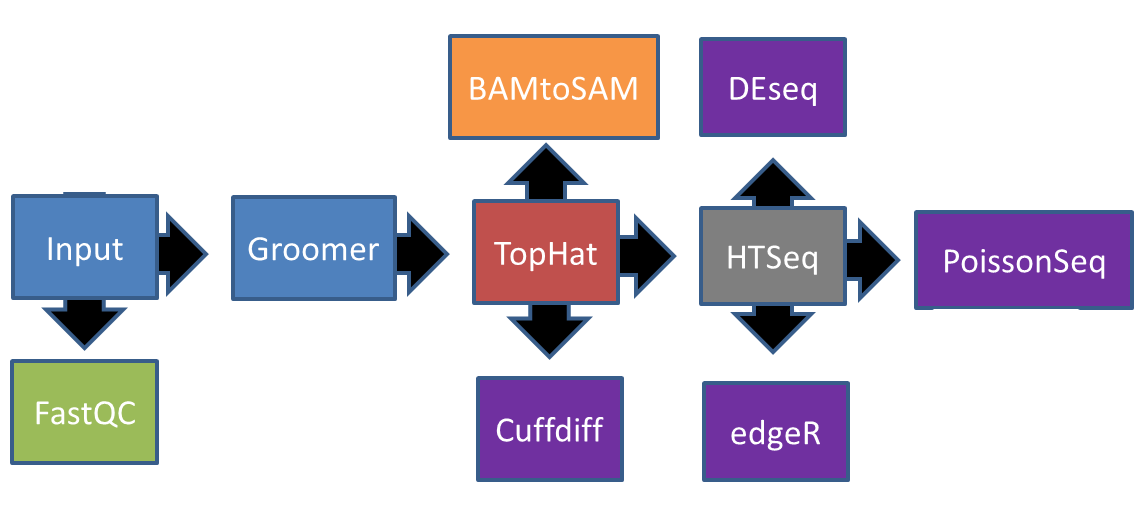 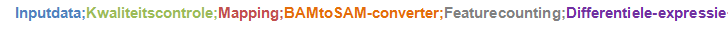 4. Testen van de pipeline
Data afkomstig uit BHD-Syndroom onderzoek
in samenwerking met Maastricht Universiteit
Weefsel afgenomen van drie personen
BHD-geaffecteerde huid
Controle huid
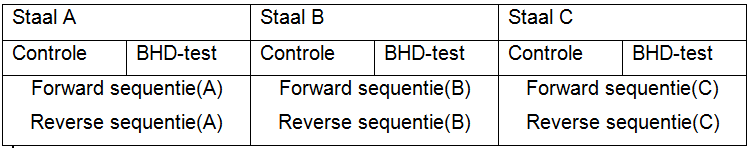 Wat is BHD-syndroom?
Birt-Hogg-Dubé syndroom
Zeldzame aandoening
Oorzaak: 
Mutaties in het FLCN gen
Invoed op: 
Huid
Longen
 Kans op tumorvorming
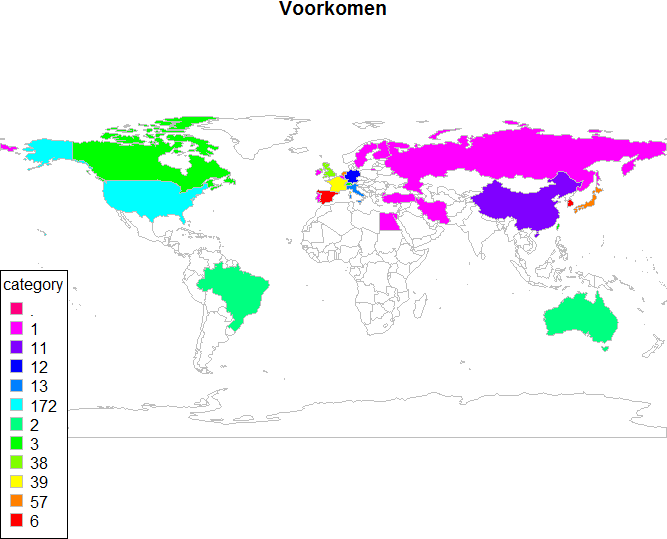 5. Resultaten
De tijdsduur van de pipeline
Aantal significante waarden
6. Besluit
De pipeline werkt
De opgestelde doelen werden behaald
Tijdbesparend en geautomatiseerd 
Analyses zijn perfect te herhalen a.d.h.v. workflow
Nog steeds plaats voor aanpassingen
Gebruiksvriendelijker 
Extra tools
…
RNA-Seq data-analyse pipeline integratie in GALAXY
Van Middelem Robin